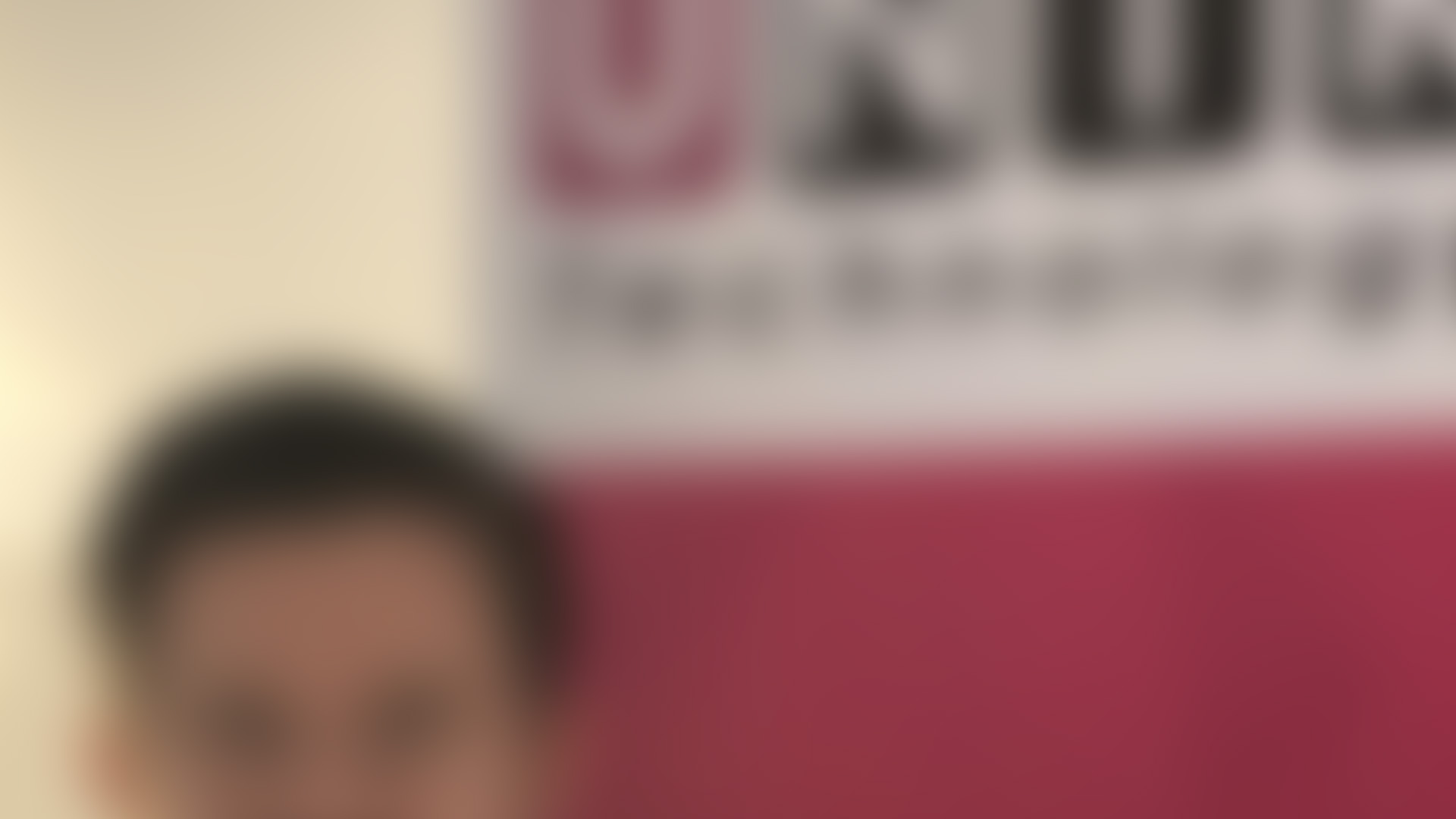 1
Expected outcome
1 Page Project™ template
Project Name
Expected outcome
Project Name
1.0
Revision
4
3
2
Quality
Cost
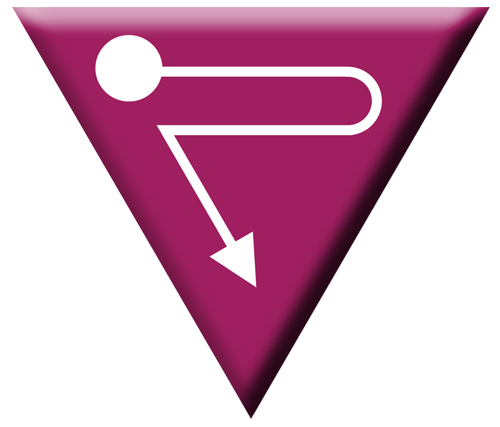 Time
Delivered by
Latest date
5
Promise to initiate start
As the project client, I promise to
provide the resources stated in the Cost matrix and money to cover the total cost.
approve the project if everything in the Quality matrix is delivered on time (and that the total cost wasn’t exceeded), due to that my desired outcome has been met.
As the project manager, I promise to
deliver on time: ensure that the right person has approved the quality on time according to the quality matrix.
deliver everything with the resources stated in the cost matrix and at a cost below or at the total cost.
immediately let the client know if deliveries risk being delayed or do not have the quality approved so the project can be stopped or revised. For the client's peace of mind I will provide an update on time, cost, quality and risks every:
Project client signature & Start date
Name, Signature & Date
Time period
Project manager signature & Start date
Name, Signature & Date
As the project client, I have received everything and the project is now closed. Project client signature & Date:
6
All delivered = Closure
Signature & Date
1 Page Project™ is provided by UNIK Partner Sweden AB. Revision: 1.0. See www.unikpartner.com for updates and more templates.
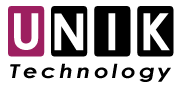